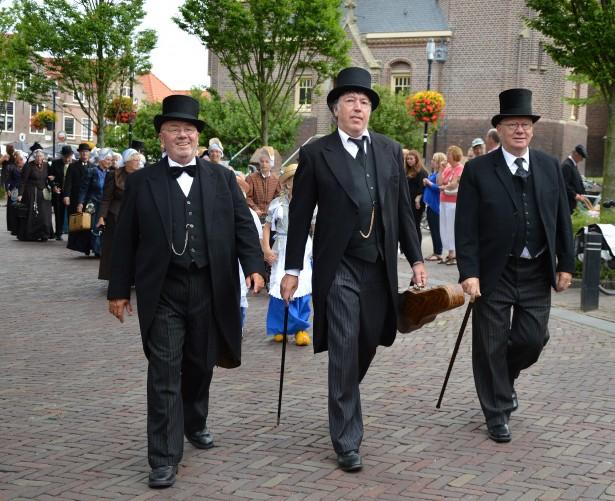 La ropa que llevamos
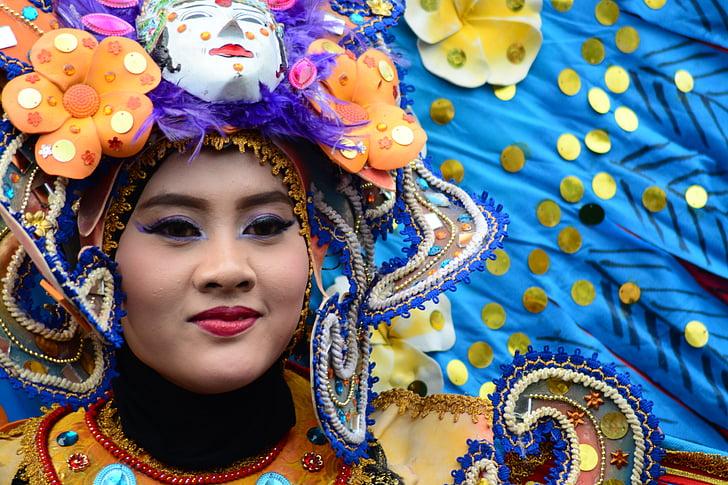 ¿Cómo es y qué significa para 
nosotros?
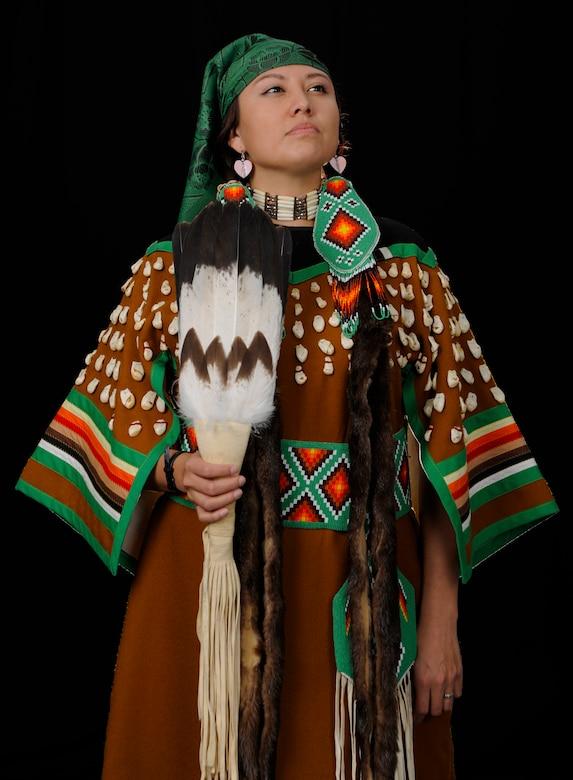 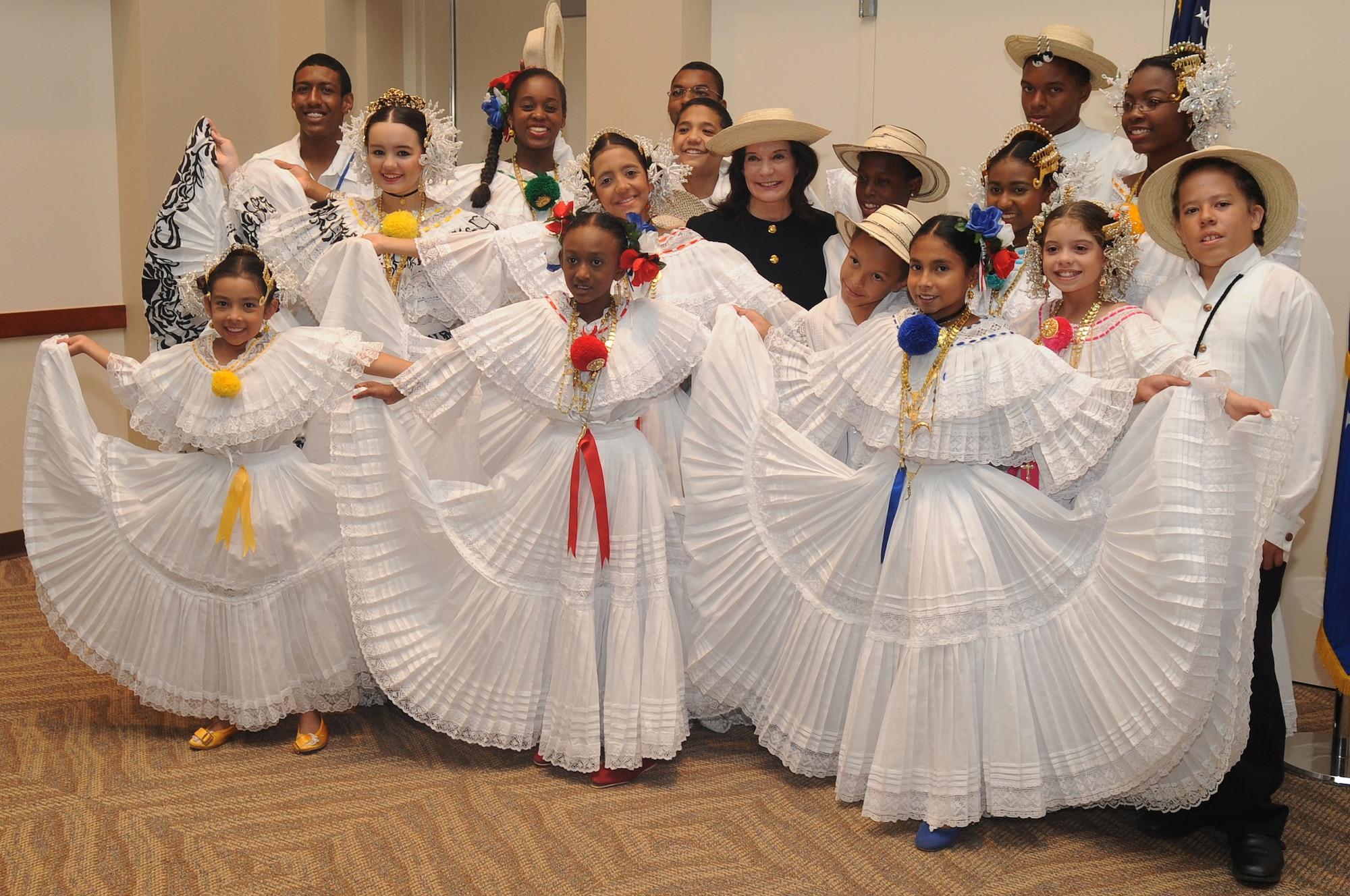 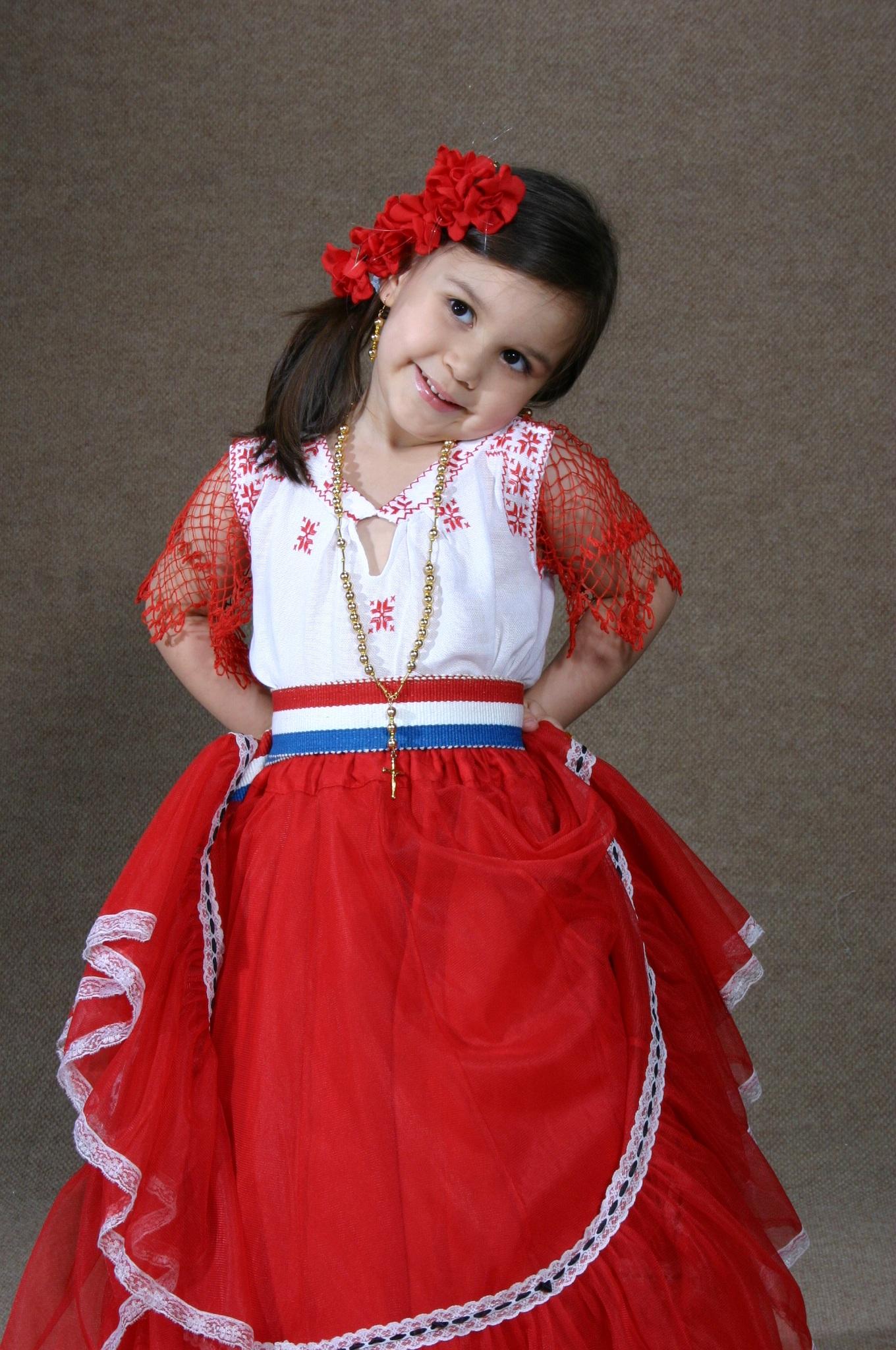 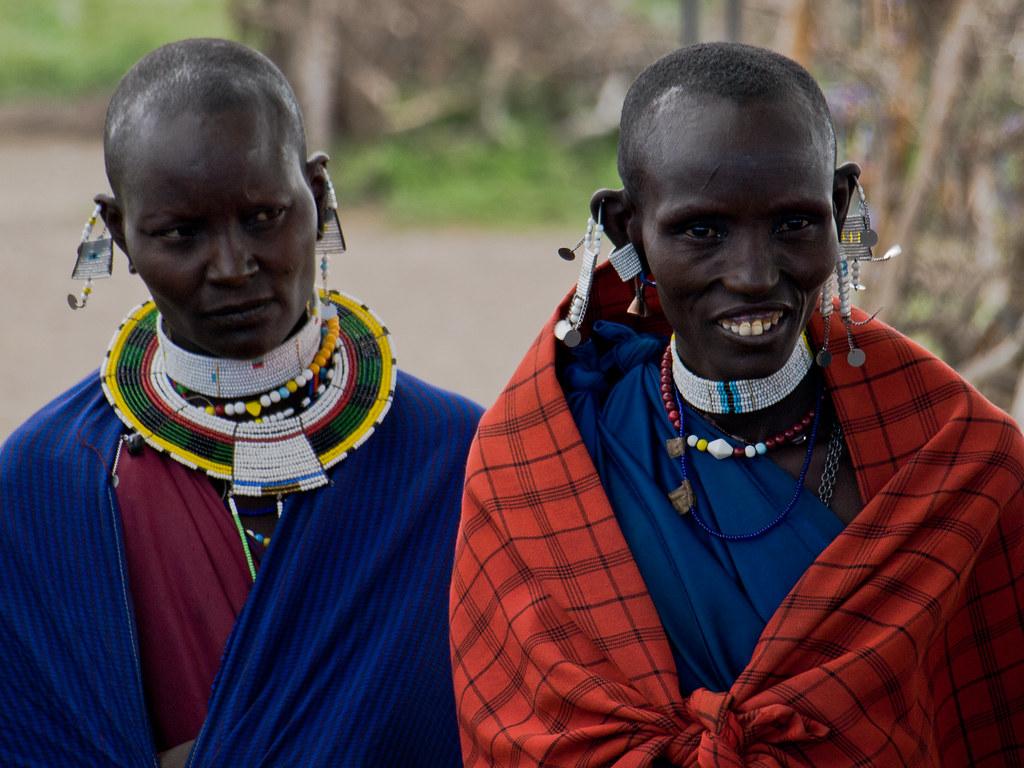 Hanbok and Huipil Lesson Plan.docx
Paired discussion followed by whole class sharing
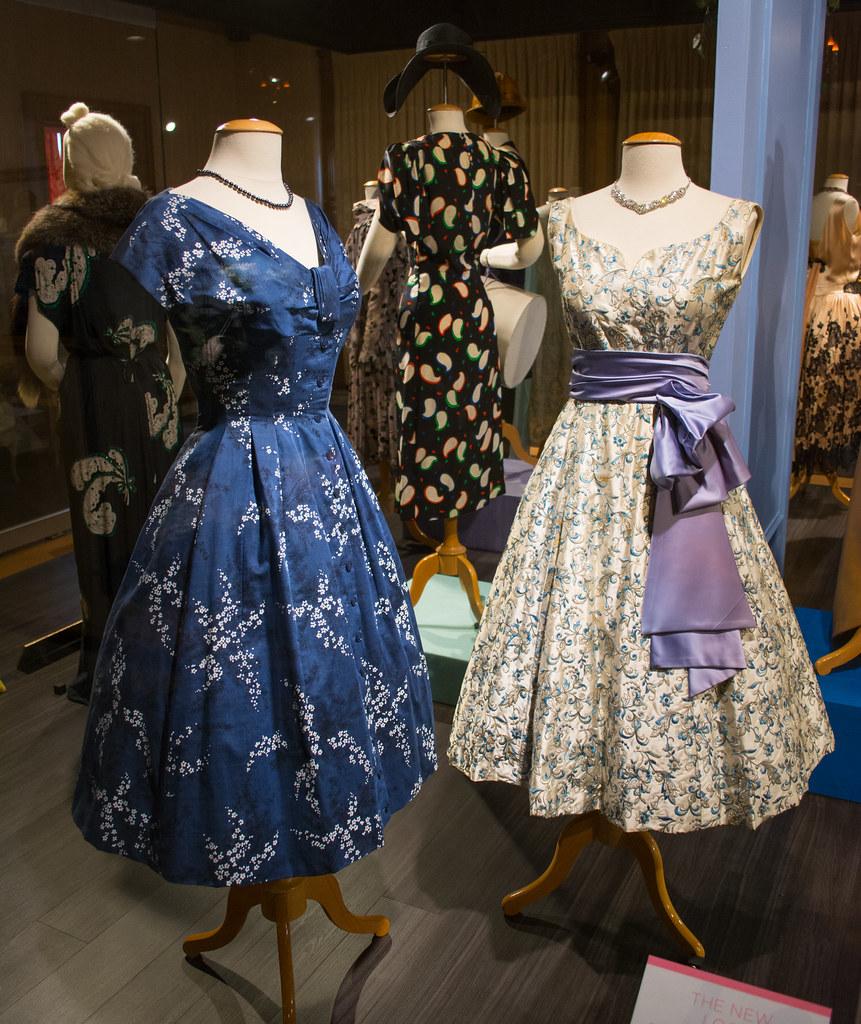 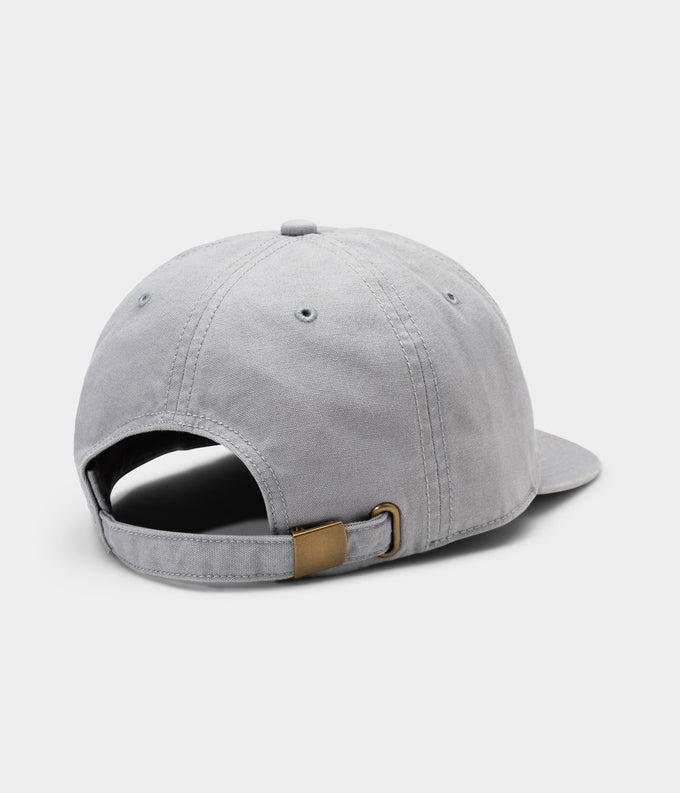 ¿Qué ropa les gusta llevar?
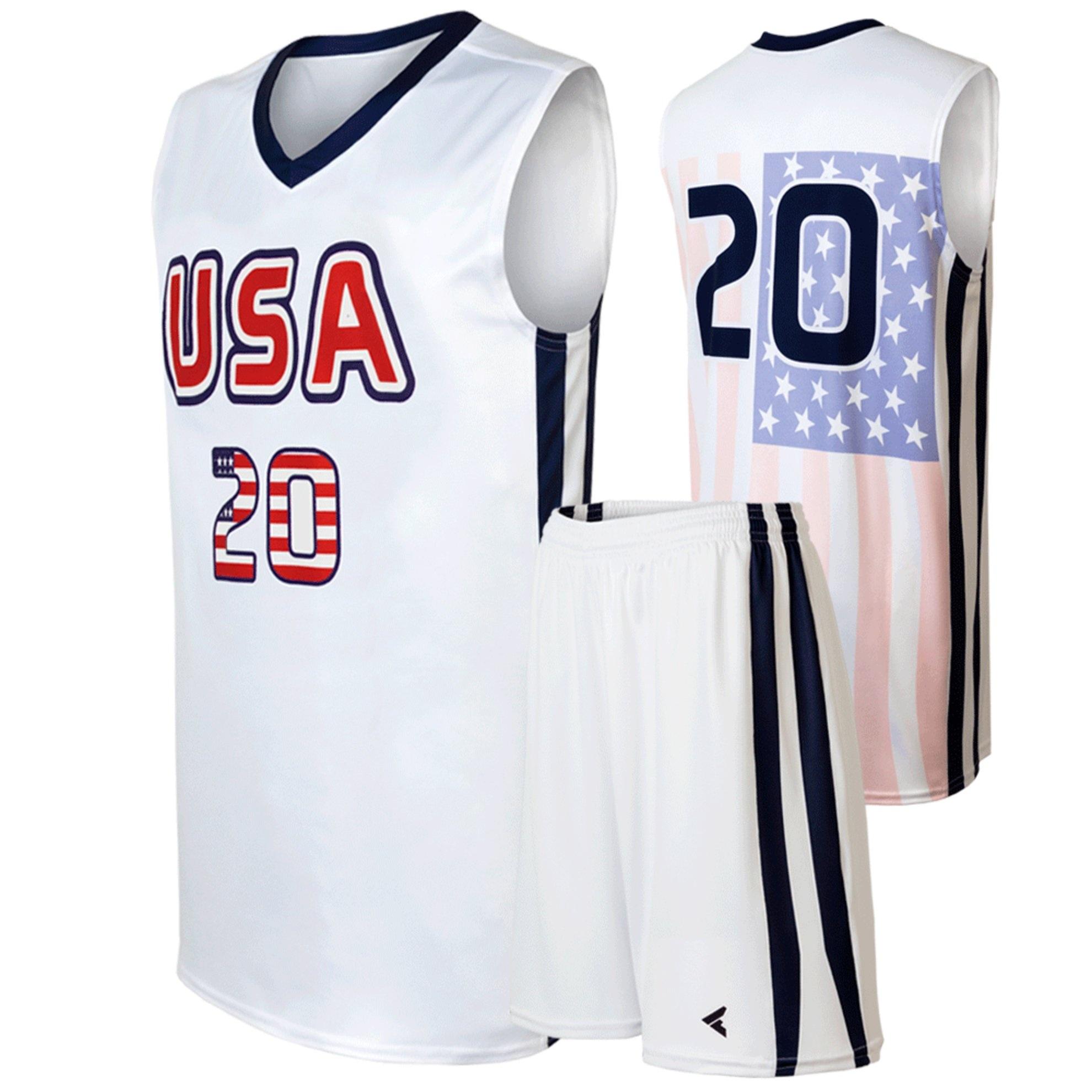 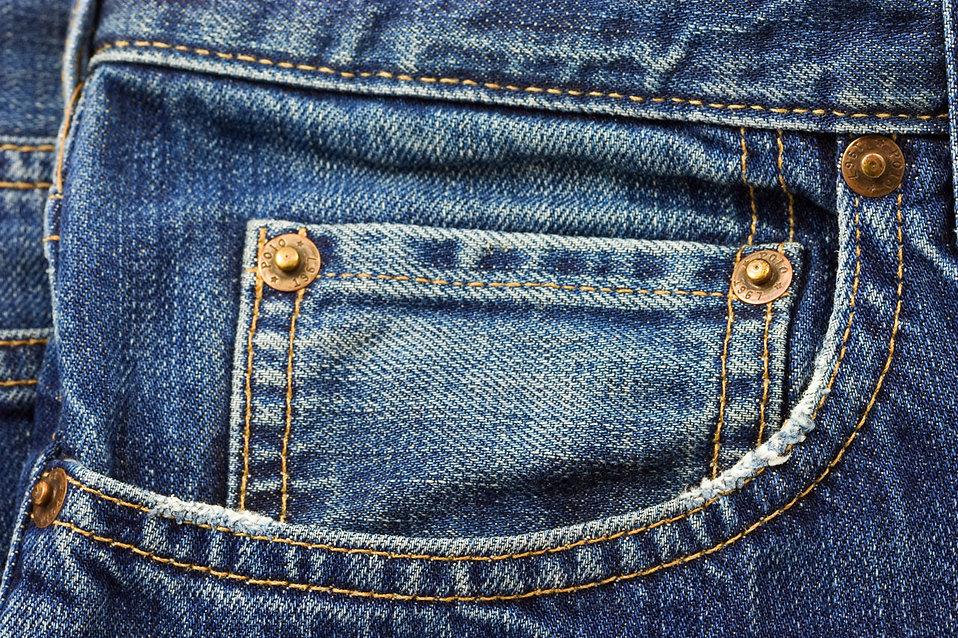 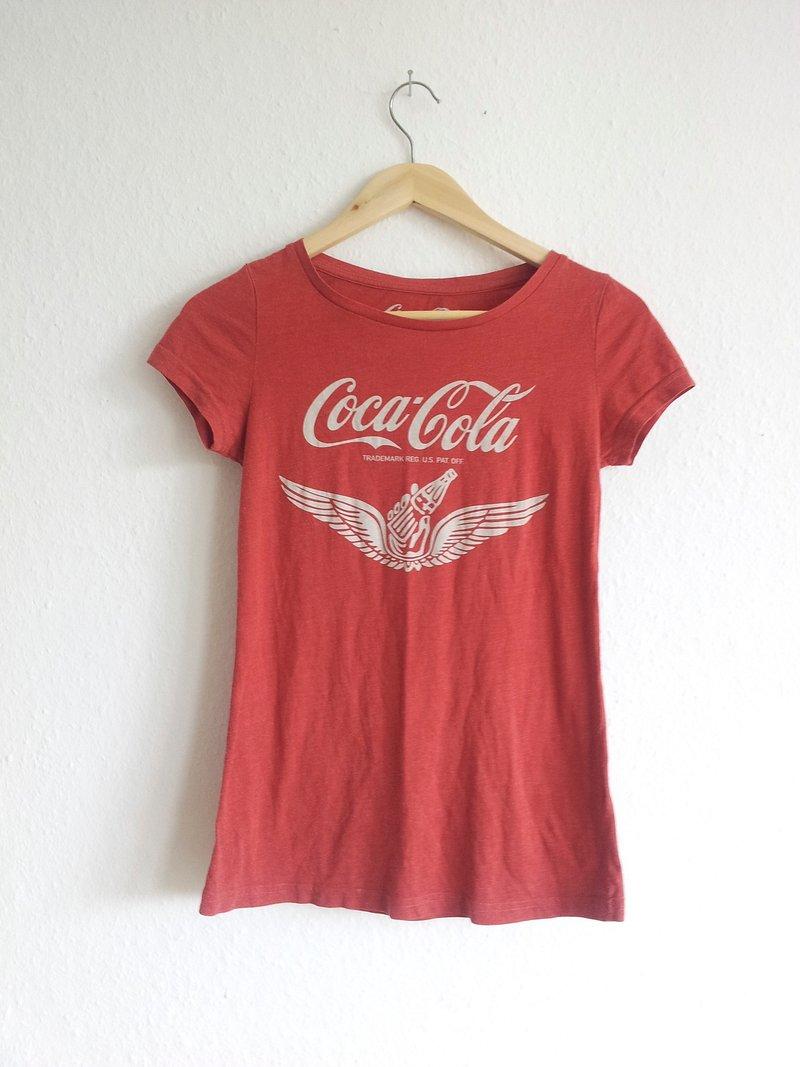 ¿ a las clases?
¿los fines de semana?
¿a un evento importante?
¿en fotos?
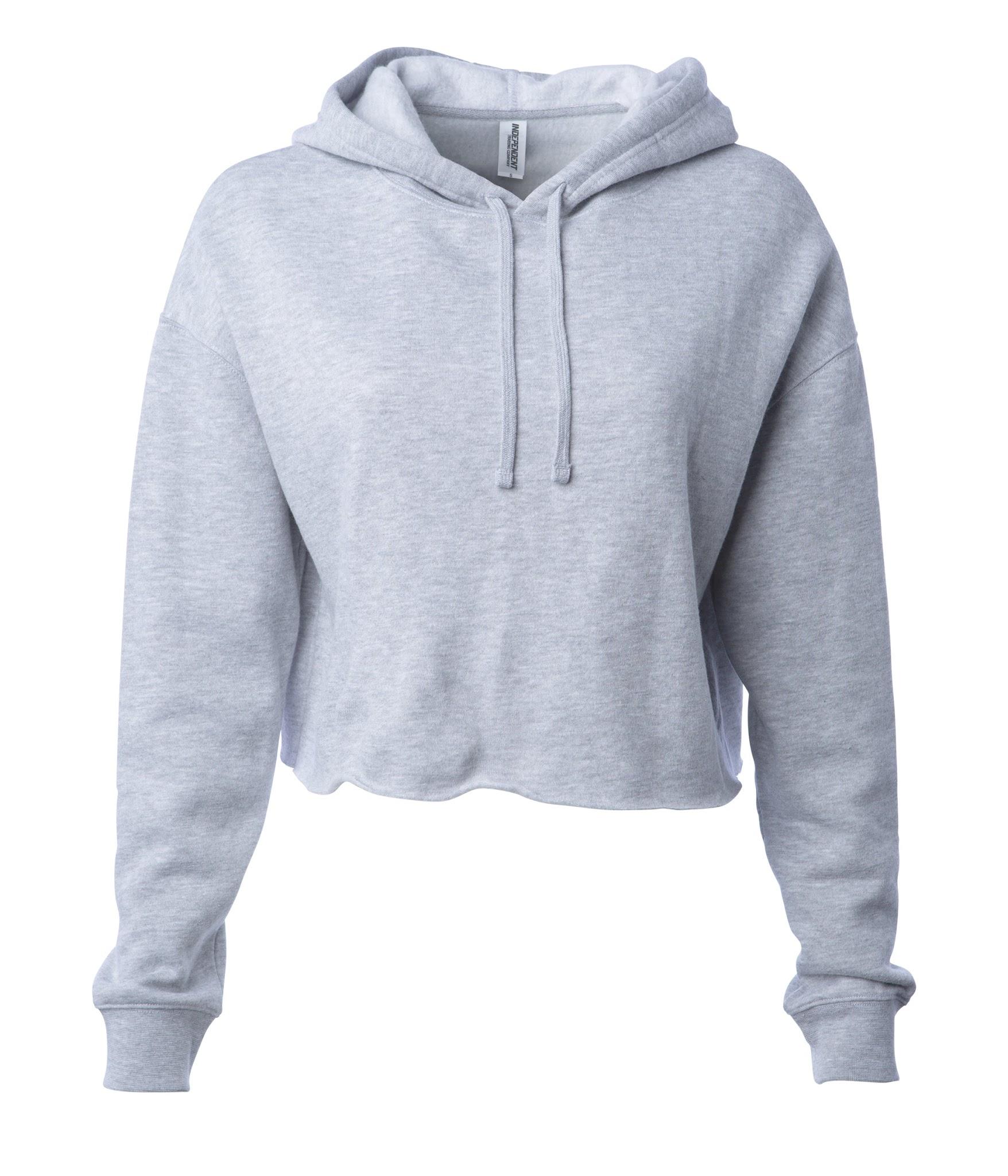 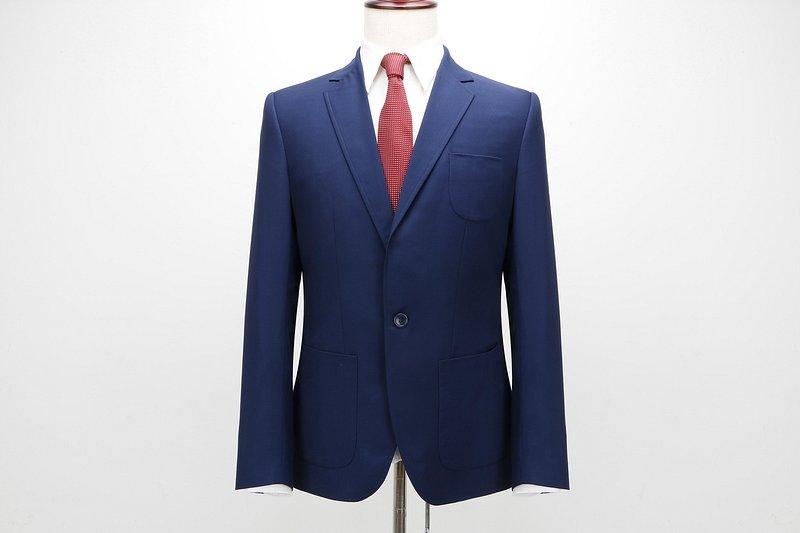 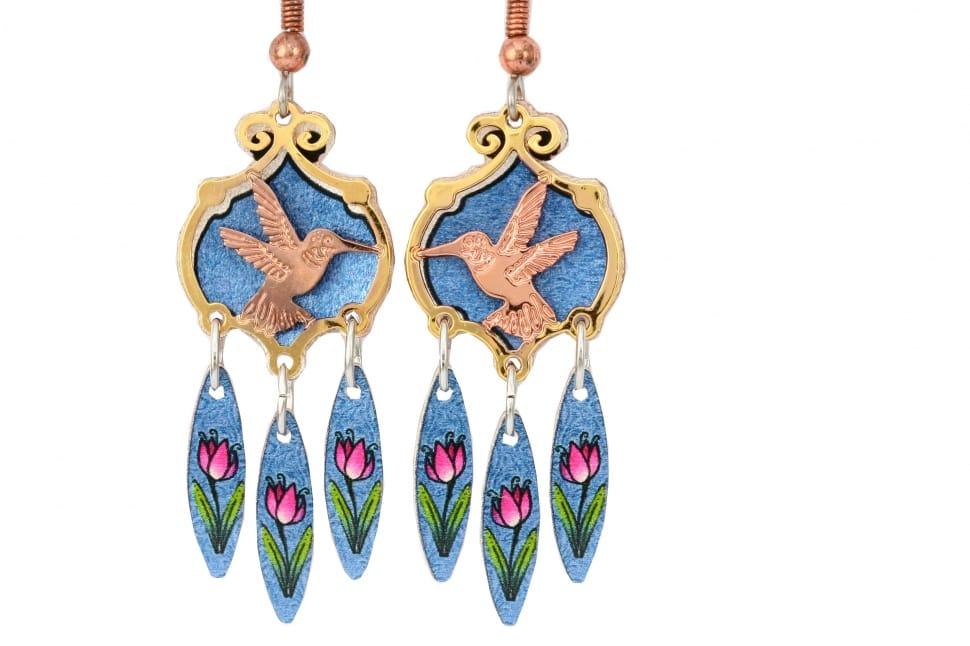 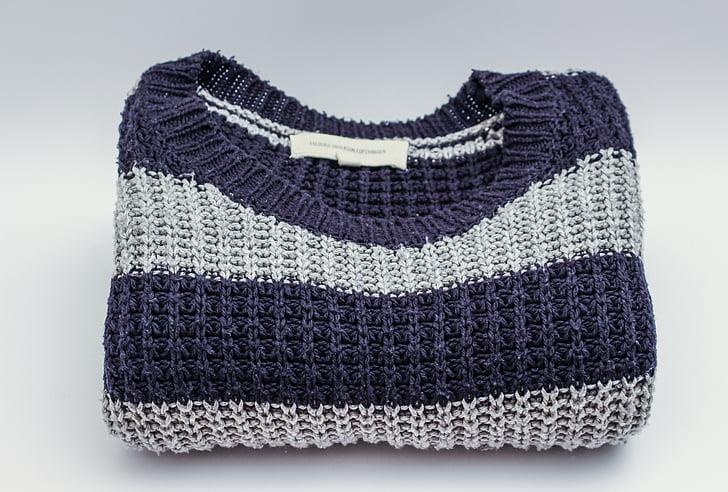 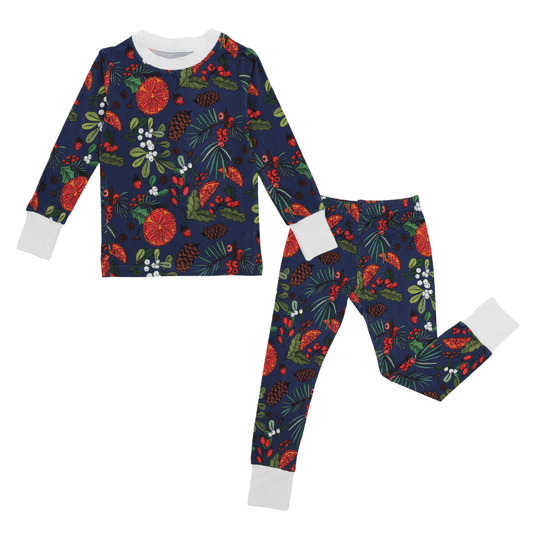 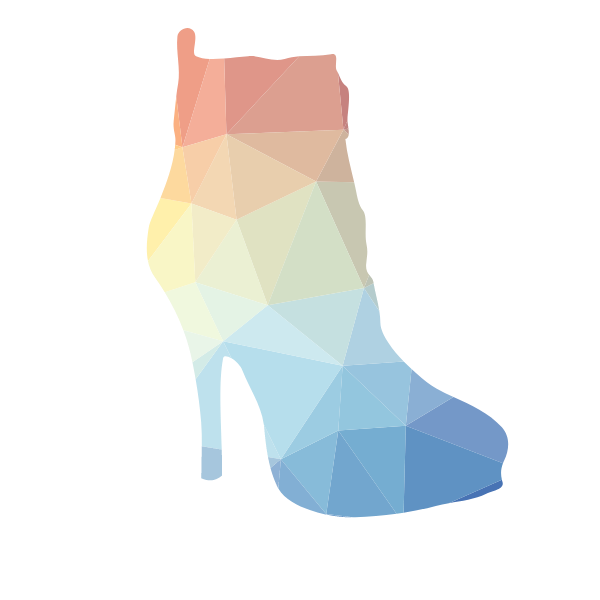 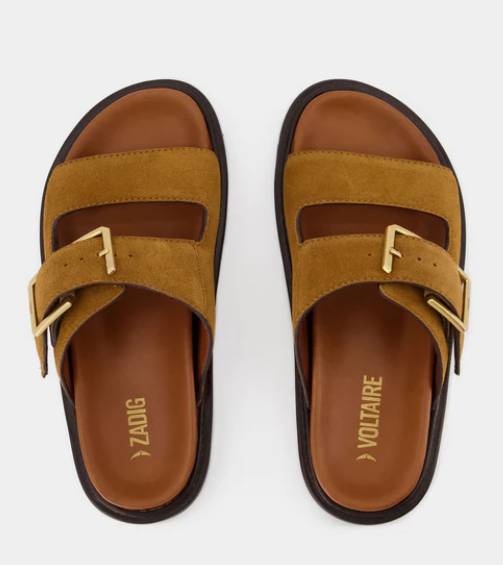 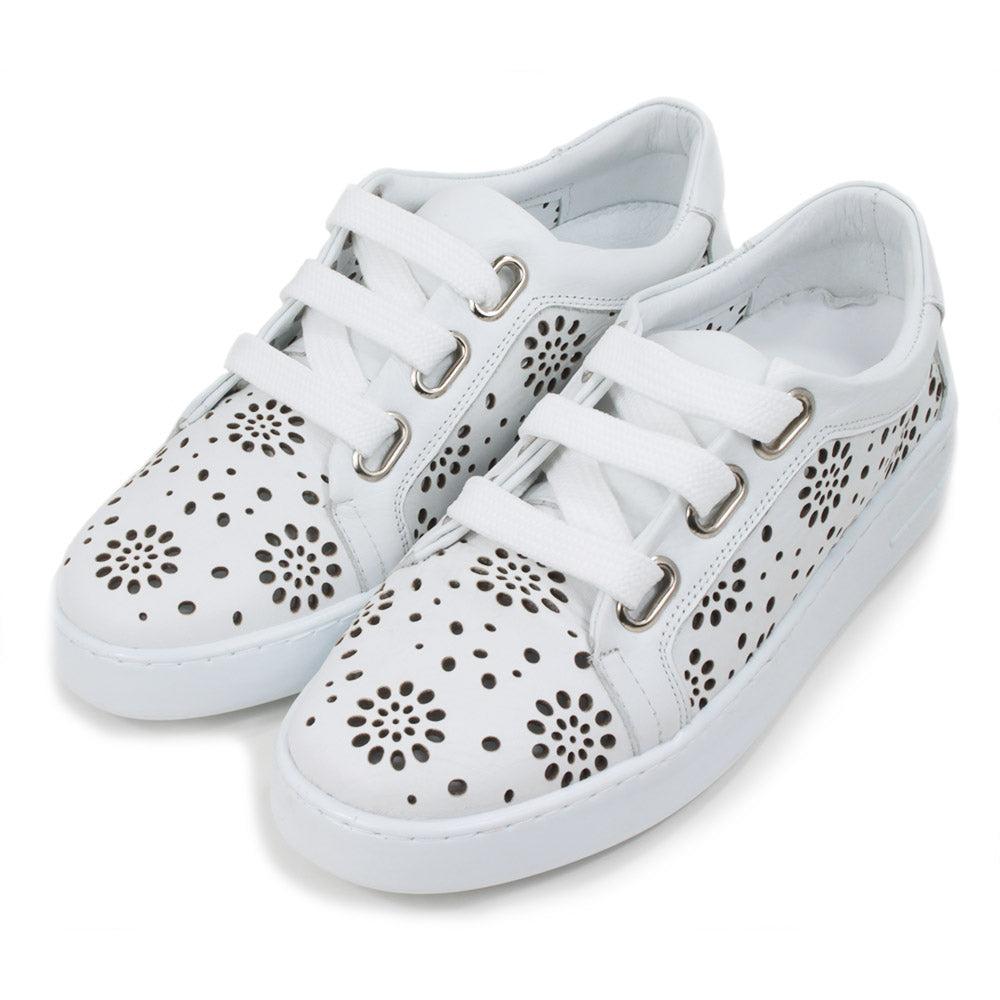 Lista de vocabulario
Paired discussion followed by whole class sharing
¿Nos vestimos todos iguales?
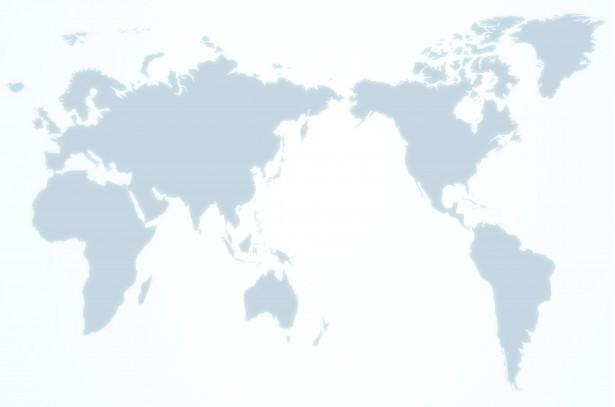 ¿Por qué sí o no?

¿Cuándo sí y cuándo no?

¿Cómo sí y cómo no?
¿Comunica algo la ropa que llevas?
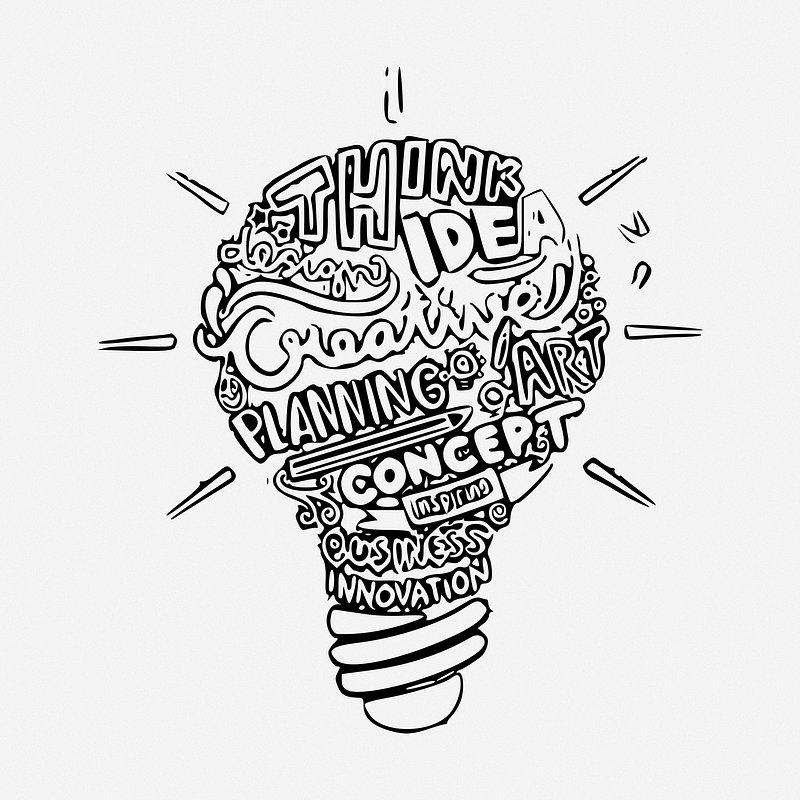 De dónde eres
	Cultura
	Urbano o rural
	Clima 
Tradicional o moderno
Joven o viejo
Clase social
Creencias religiosas
Personalidad
Paired discussion followed by whole class sharing
¿De dónde proviene?
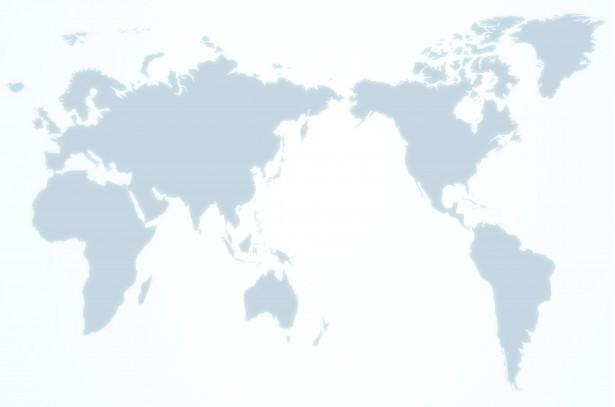 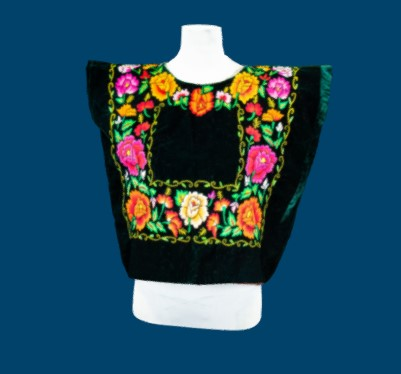 https://w2w.indiana.edu/explore-collections/velvet-embroidered-shirt.html
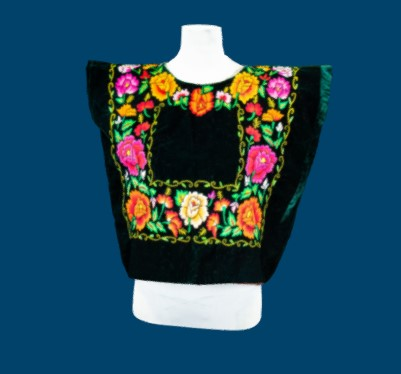 Huipil
¿Cómo es?

¿Qué notas?
Students will first answer on accompanying activity pages
Student Activities Handout 1
https://w2w.indiana.edu/explore-collections/velvet-embroidered-shirt.html
Es una blusa.

Es negra con flores.

Es bordada con colores vivos.

Es corta.

No tiene mangas.

Es tradicional.
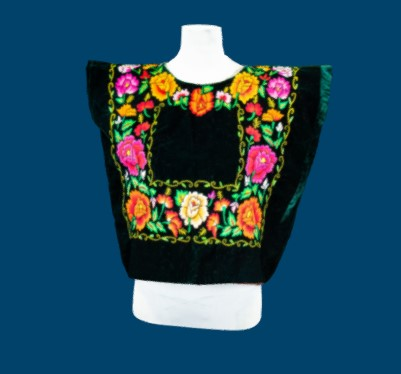 Huipil
¿Cómo es?

¿Qué notas?
https://w2w.indiana.edu/explore-collections/velvet-embroidered-shirt.html
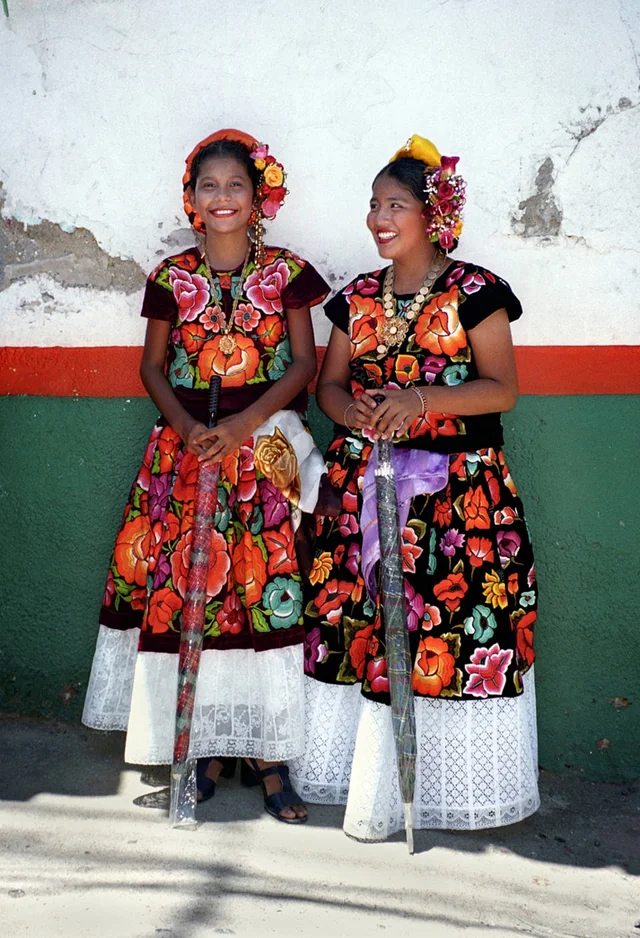 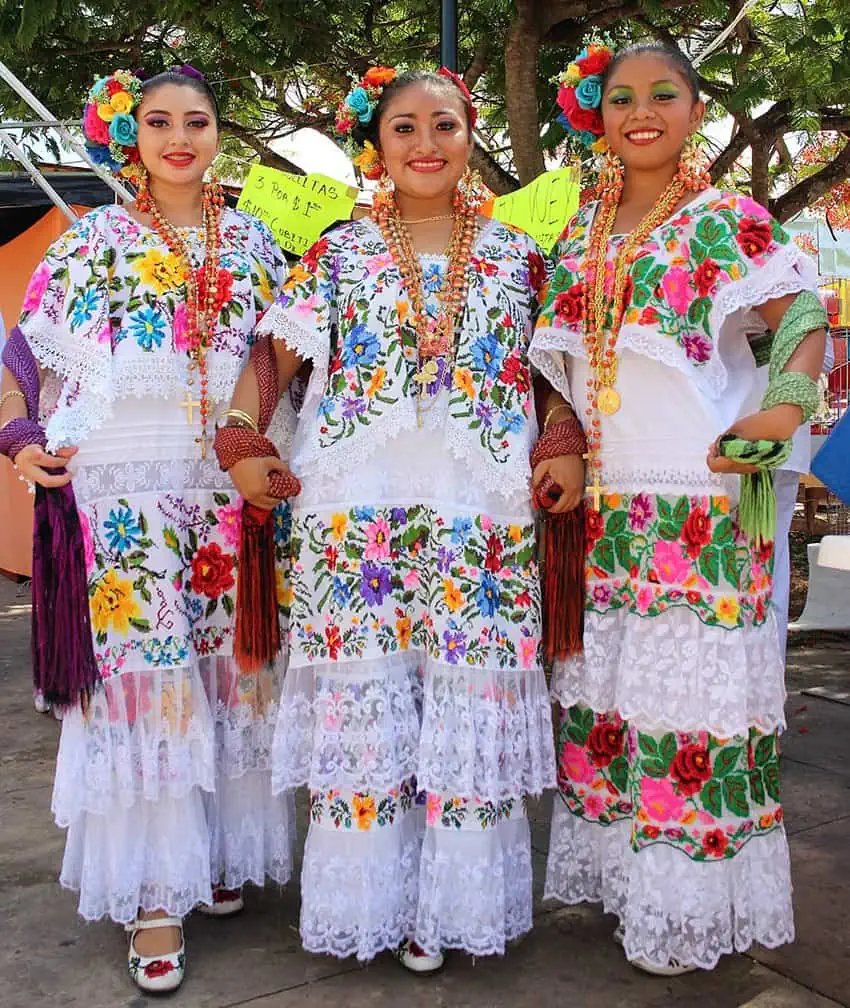 https://www.mayanhands.org/blogs/news/182884679-the-glory-of-the-huipil
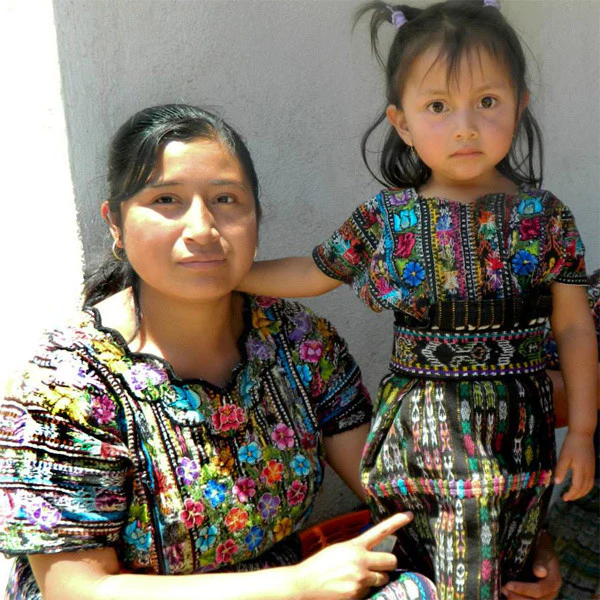 https://www.reddit.com/r/CulturalAttire/comments/kenfqb/mexico_the_huipil_tunic/?rdt=56773
El Huipil: una prenda tradicional indígena.
https://mexiconewsdaily.com/mexico-living/the-huipil-a-canvas-for-culture-and-identity/
¿De dónde proviene?
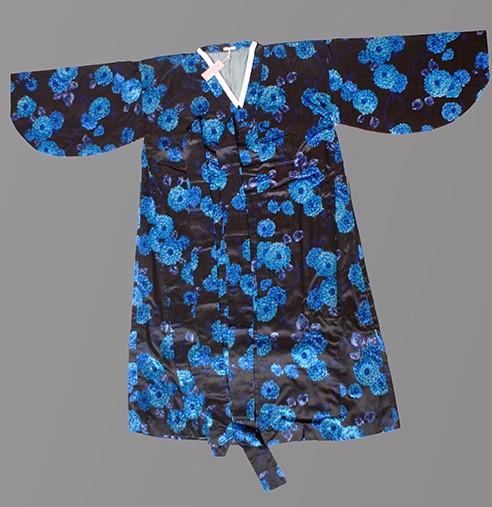 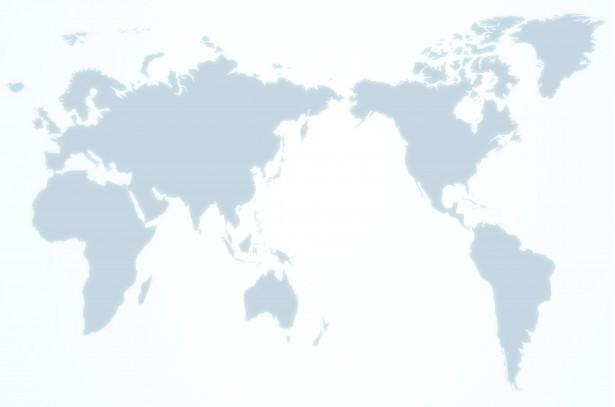 https://w2w.indiana.edu/explore-collections/hanbok.html
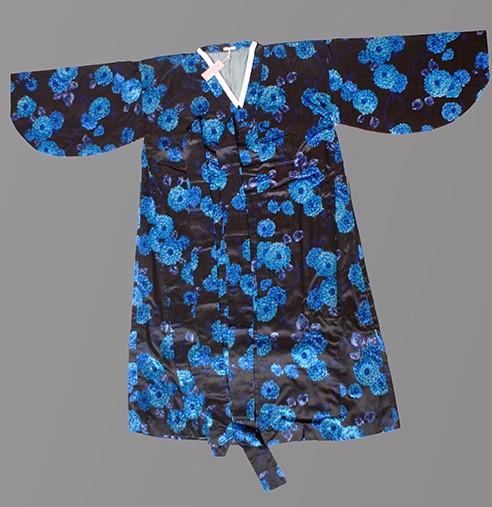 Hanbok
¿Cómo es?

¿Qué notas?
Students will first answer on accompanying activity pages
Student Activities Handout 1
https://w2w.indiana.edu/explore-collections/hanbok.html
Es un vestido/una chaqueta/una blusa.

Es negro con flores azules.

Es largo.

Tiene mangas largas.

Es tradicional.
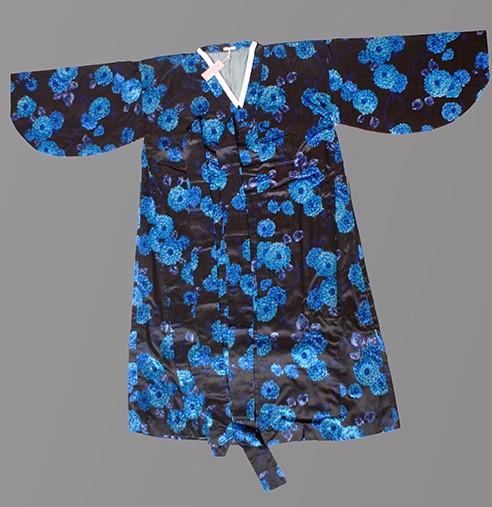 Hanbok
¿Cómo es?

¿Qué notas?
https://w2w.indiana.edu/explore-collections/hanbok.html
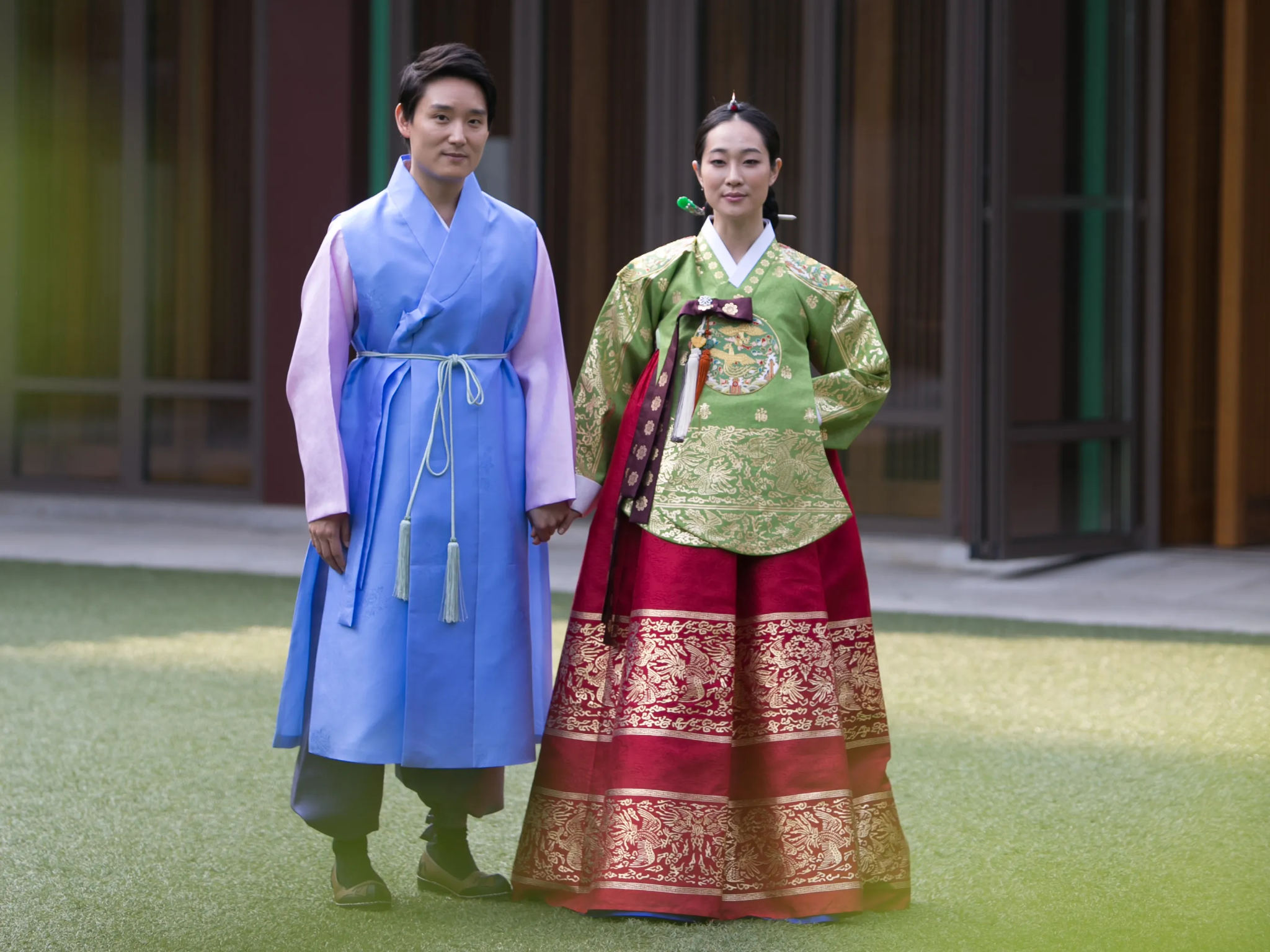 https://meeheehanbok.com/collections/mens-hanbok
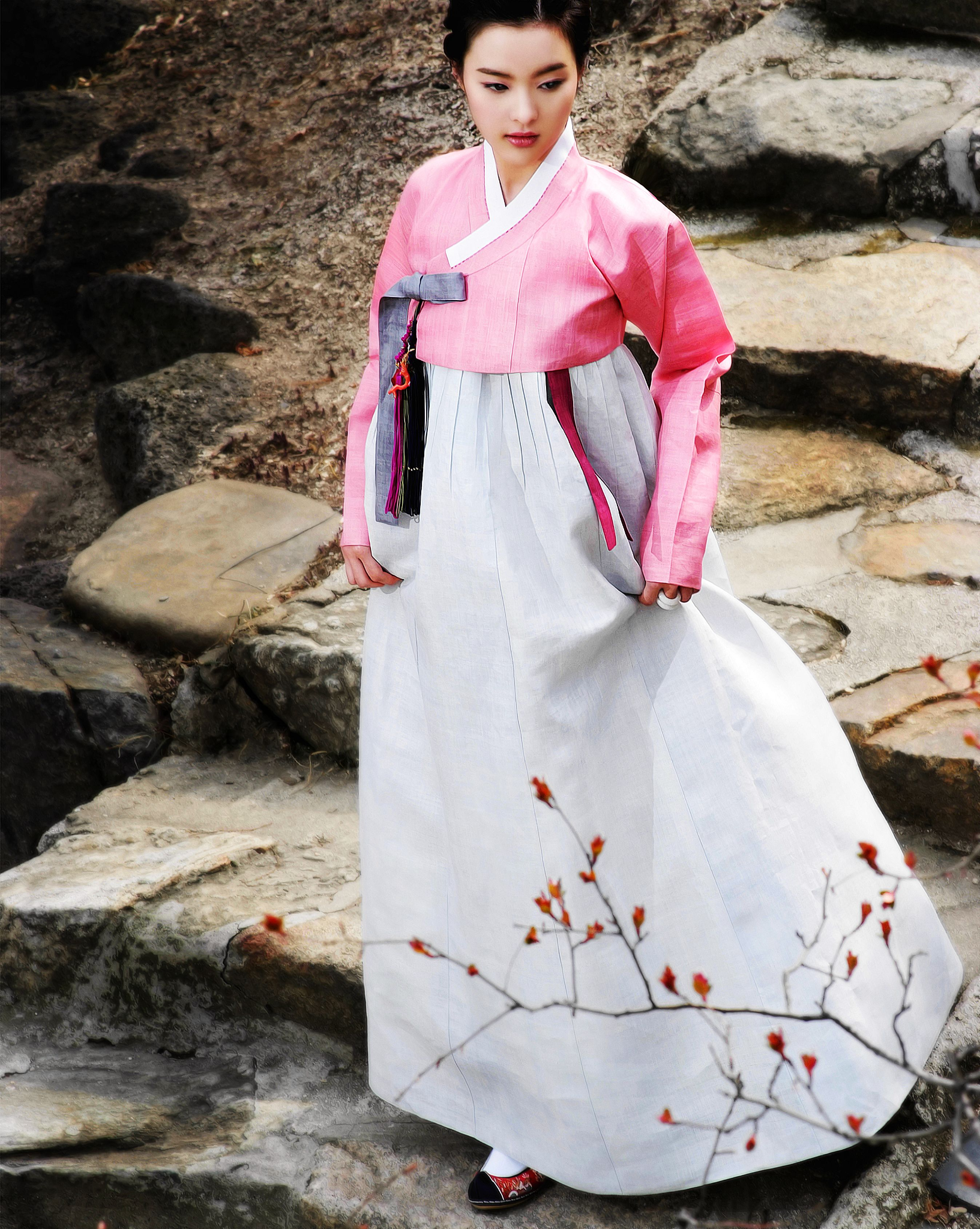 https://www.cnn.com/style/article/korean-hanbok-fashion/index.html
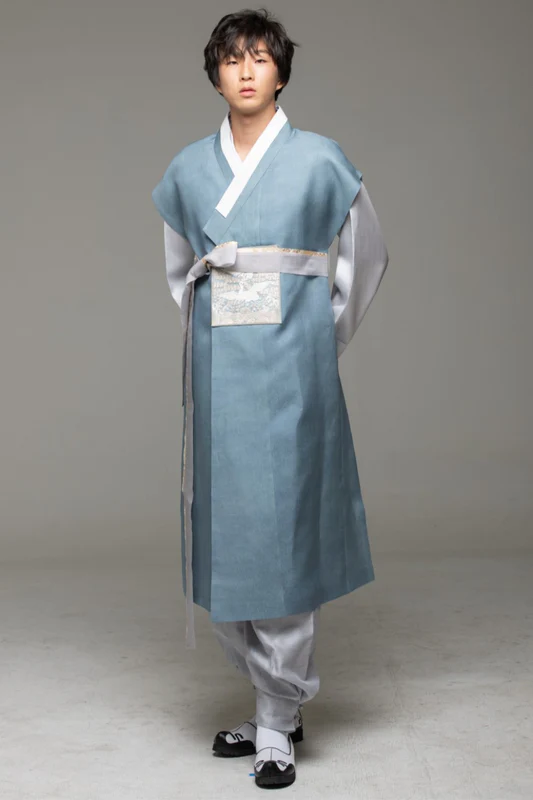 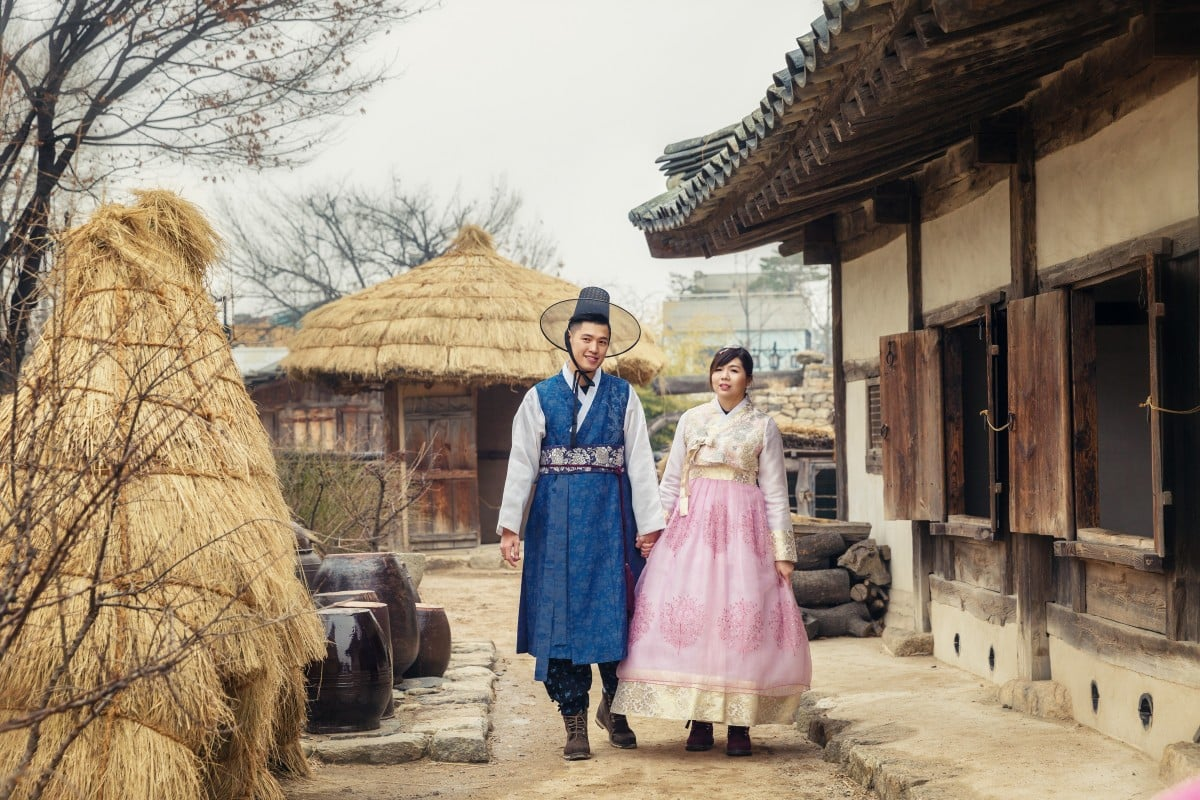 https://www.vogue.com/article/what-my-wedding-hanbok-taught-me-about-ancient-korean-royalty
El Hanbok: Una joya cultural de Corea del Sur
https://www.scmp.com/yp/discover/lifestyle/article/3128751/what-hanbok-learn-all-about-koreas-traditional-dress
A pesar de sus culturas diferentes, ¿qué tienen en común el Huipil y el Hanbok?
Students will work in partners to complete a venn diagram in L2 on accompanying activity pages
Student Activity Handout 2
¿Qué tienen en común el Huipil y el Hanbok?
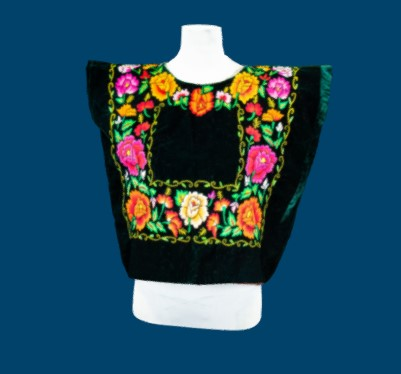 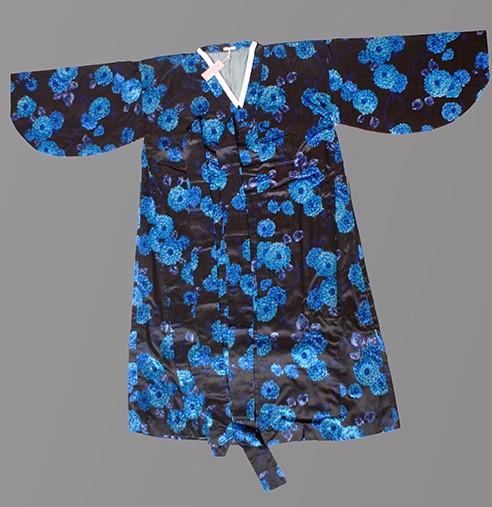 HANBOK
HUIPIL
AMBOS
Esta prenda es una bata
Esta prenda es una blusa
Son negros con flores
Las flores son azules
Las flores son de colores vivos: rosado, anarajado y amarillo
Es ropa tradicional
Tiene mangas largas
No tiene mangas
Se llevan en eventos importantes como bodas
Es de la cultura maya en México, Guatemala y Honduras
Es de Corea
Históricamente era ropa cotidiana
Hombres y mujeres lo llevan
Mujeres lo llevan
Es un vestido
Es un traje o vestido
Teacher led class recap
¿Cuál prenda es más ______ que la otra?
adjectivo
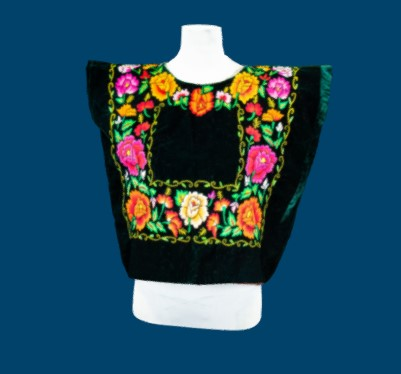 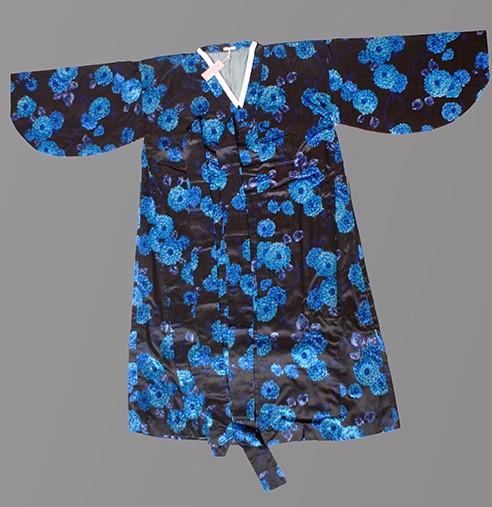 HANBOK
HUIPIL
Teacher led structural practice
¿Cuál prenda es más ______ que la otra?
corta
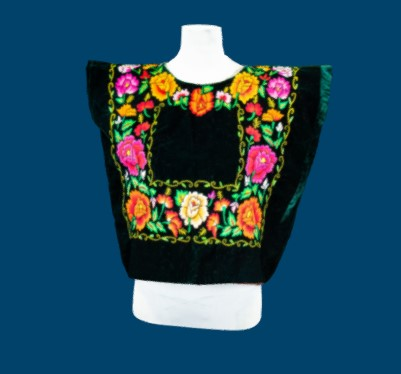 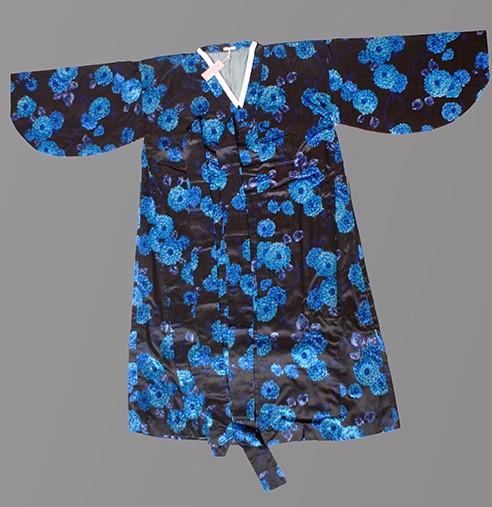 HANBOK
HUIPIL
¿Cuál prenda es más ______ que la otra?
larga
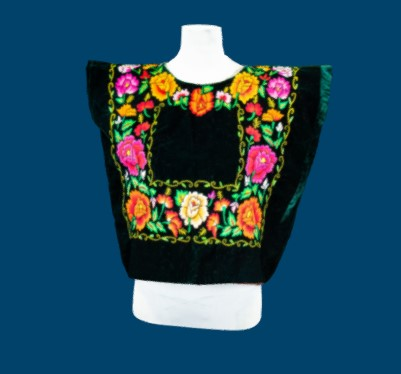 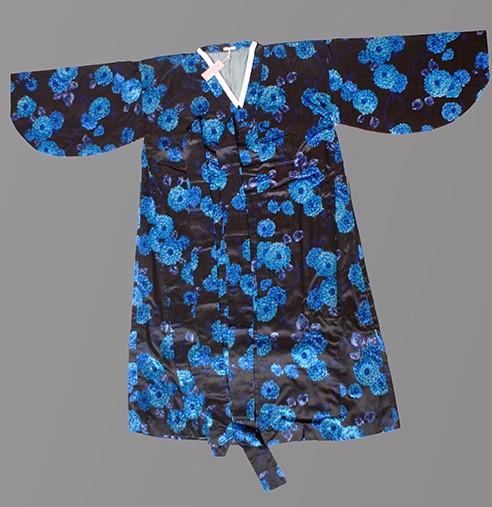 HANBOK
HUIPIL
Más corto
¿Cuál prenda es más ______ que la otra?
vieja
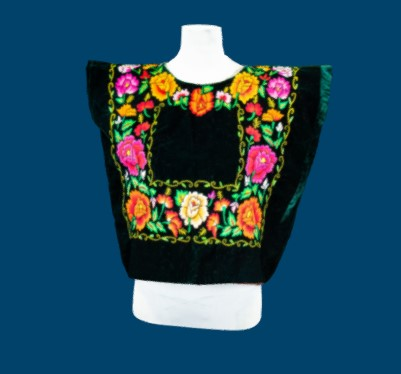 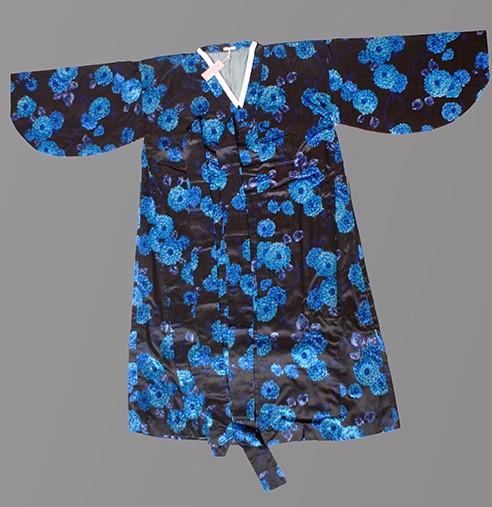 HANBOK
HUIPIL
Más largo
Más corto
vivos
¿Cuál prenda es de colores más ______ que la otra?
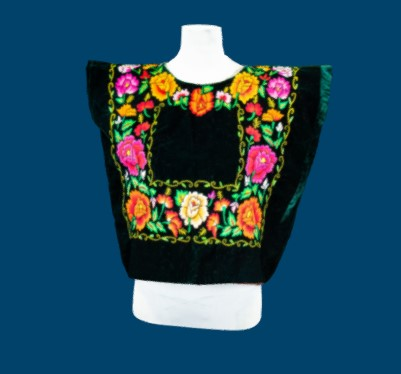 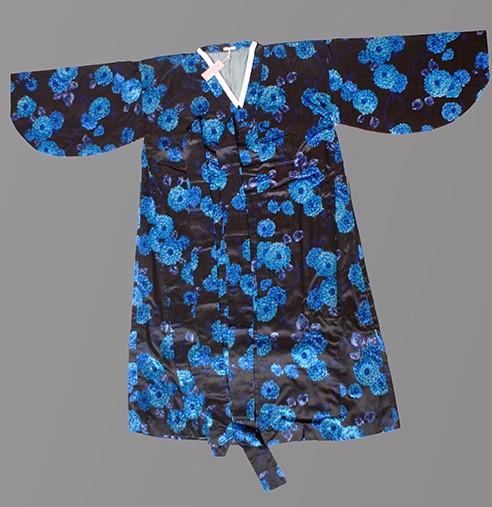 HANBOK
HUIPIL
Más corto
Más largo
Más viejo
De colores más vivos
largas
¿Cuál prenda es de mangas más ______ que la otra?
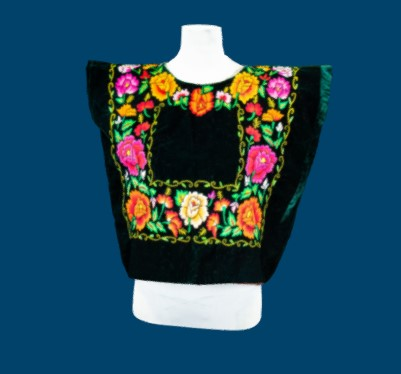 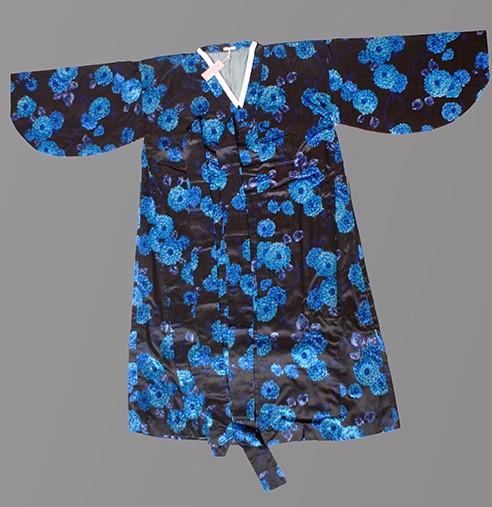 HANBOK
HUIPIL
Más corto
Más largo
Más viejo
De mangas más largas
De colores más vivos
¿Cuál estilo te gusta más? ¿Por qué?
Paired discussion or full class
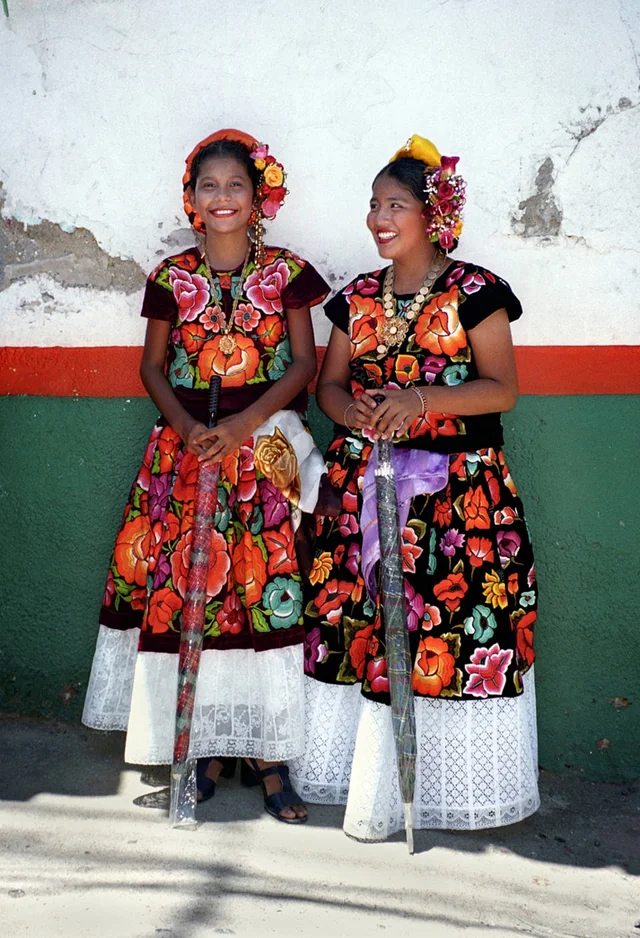 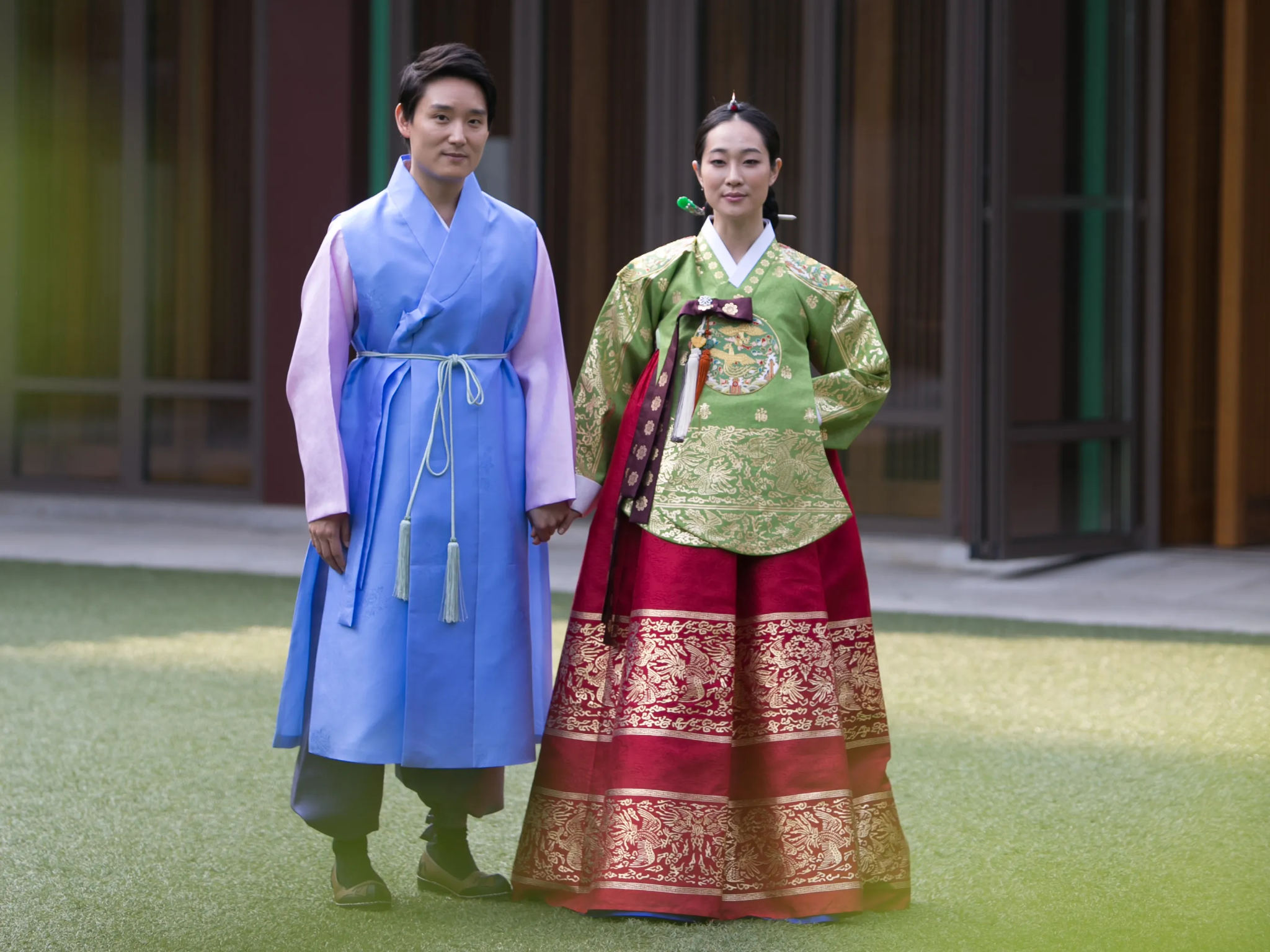 https://www.reddit.com/r/CulturalAttire/comments/kenfqb/mexico_the_huipil_tunic/?rdt=56773
https://www.vogue.com/article/what-my-wedding-hanbok-taught-me-about-ancient-korean-royalty
¿Hay tradiciones en tu familia / cultura con respecto a la ropa?
Paired discussion, full class or combination of both
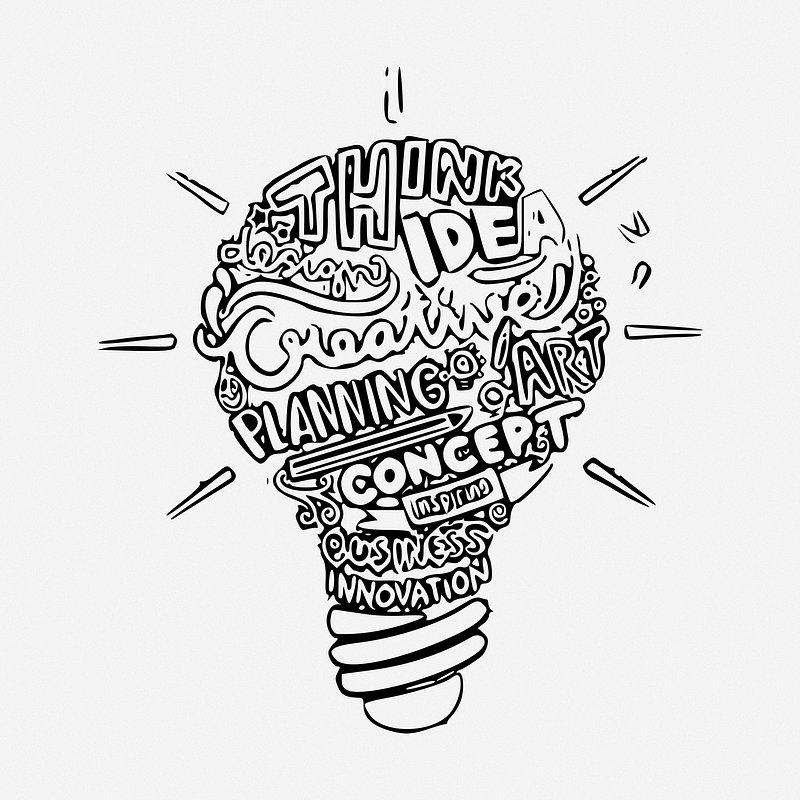 ¿Por qué puede serle importante a alguien mantener el uso de la ropa tradicional de la(s) cultura(s) de su herencia?
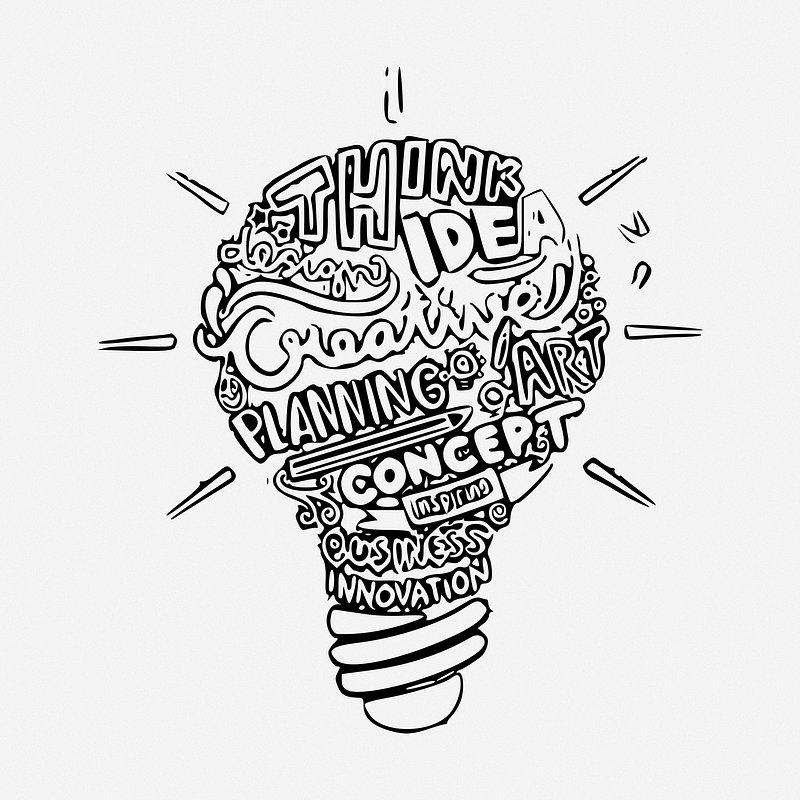 Paired discussion, full class or combination of both
Self Reflection Activity